Счёт.
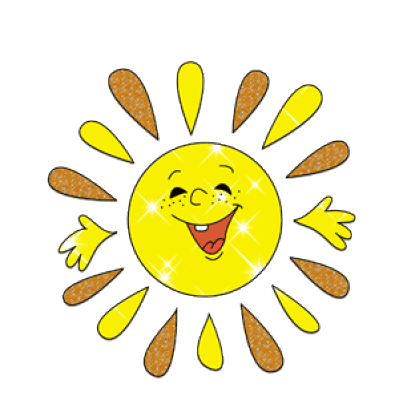 1
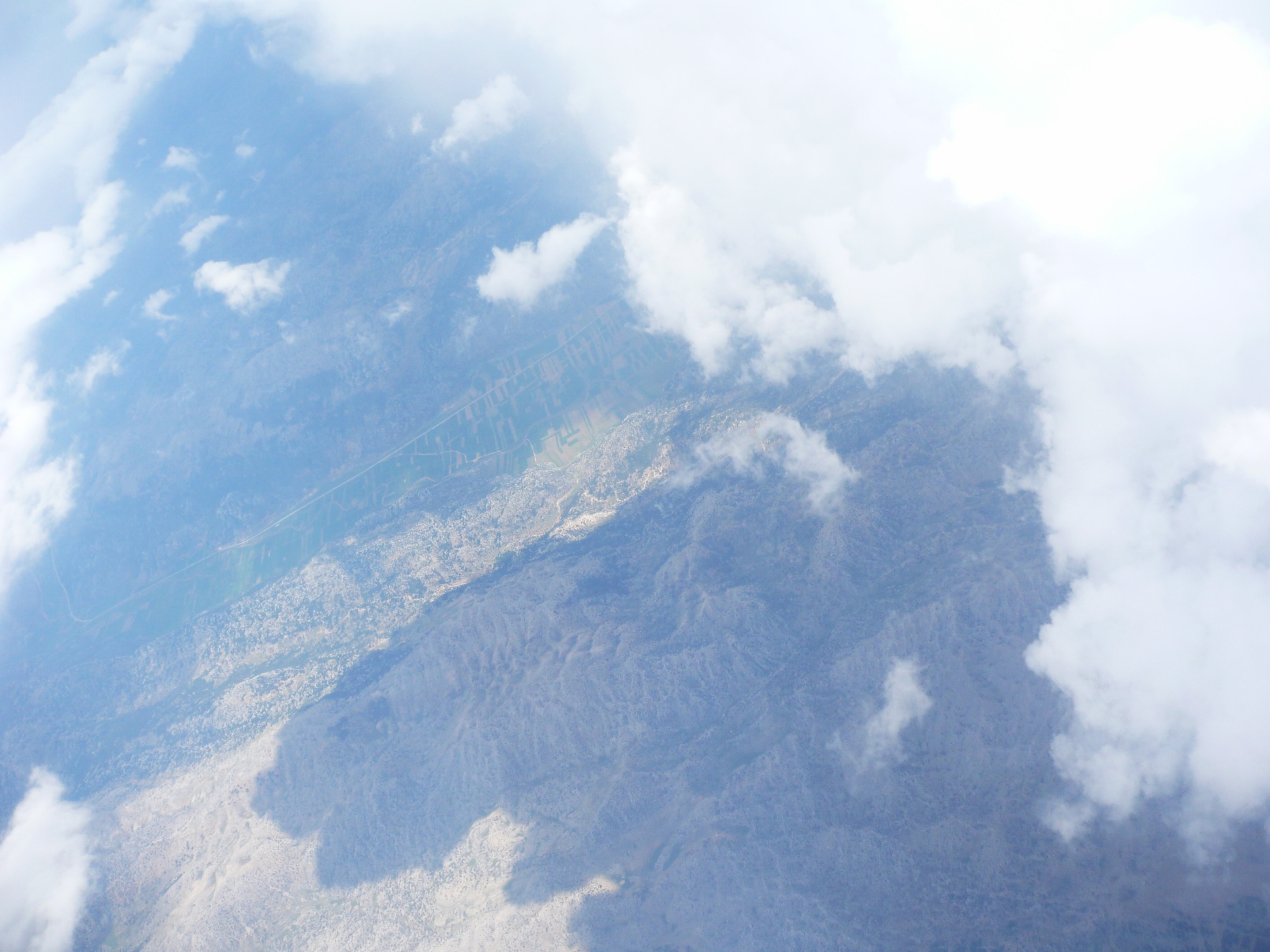 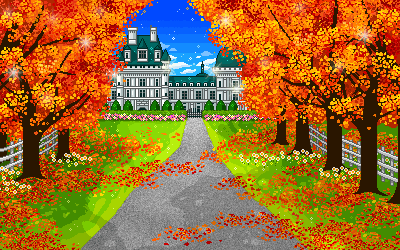 10
4
7
6
1
9
3
2
5
8
2
В каждом ряду фигур отметьте две такие, из которых можно составить квадрат.
3
4
Перечислите названия грибов. Назовите несъедобные грибы
5
Подберезовик
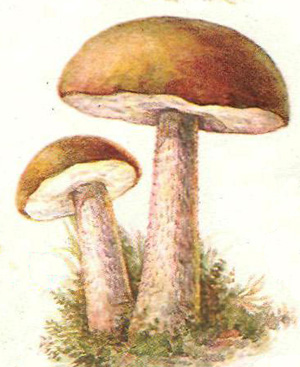 6
Белый гриб (боровик)
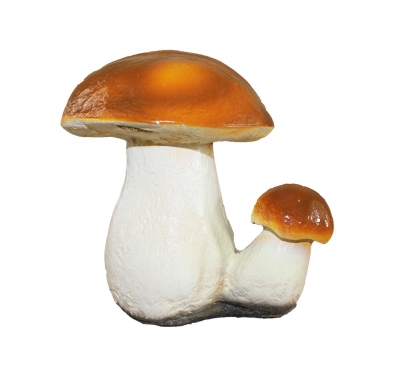 7
Бледная поганка
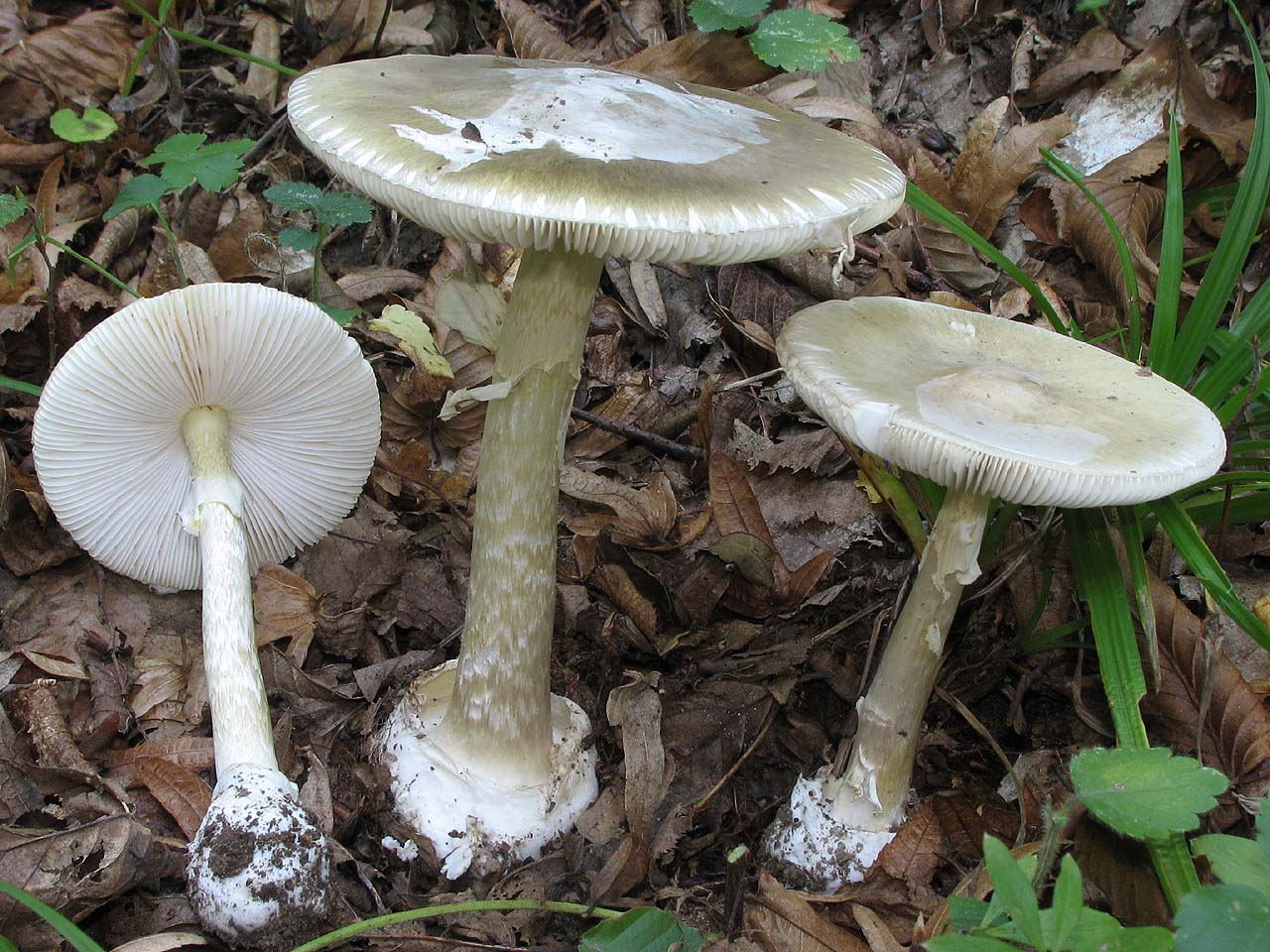 8
Груздь
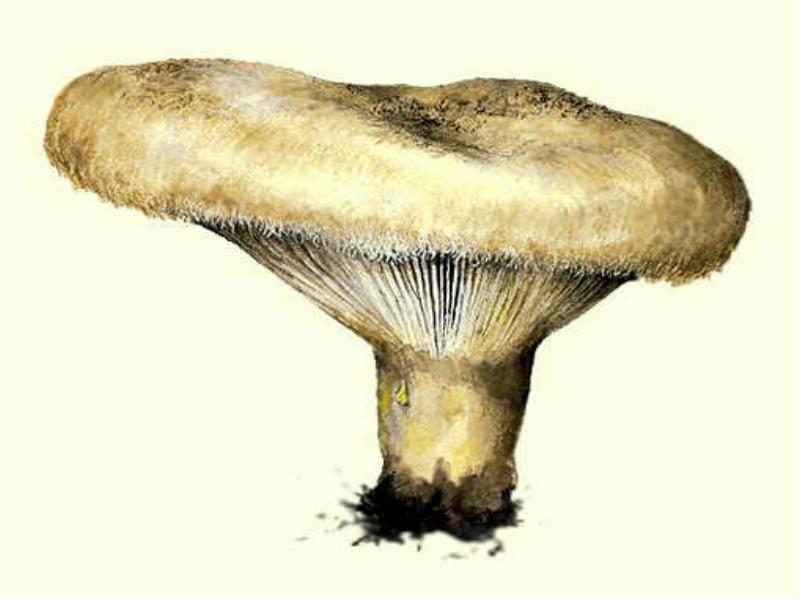 9
Мухомор
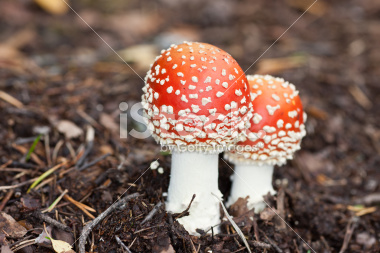 10
Сосчитайте предметы в каждом прямоугольнике
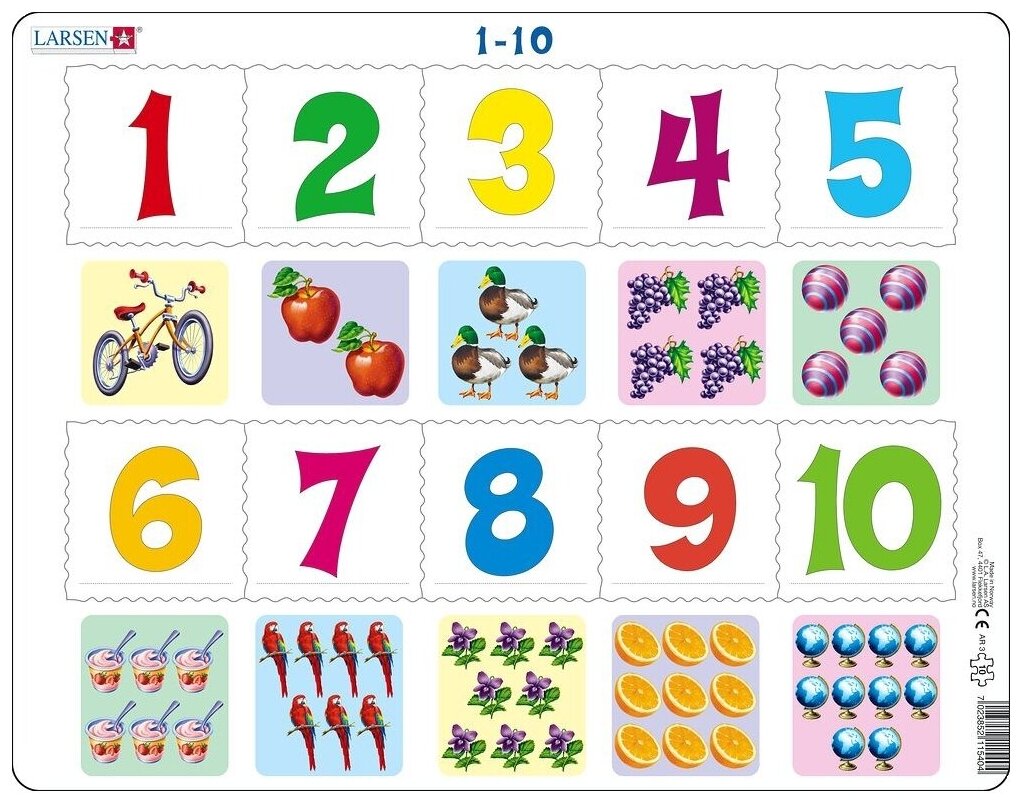 11
Сосчитайте предметы в каждом прямоугольнике
12
3
4
5
7
9
0
1
2
10
6
8
9
3
2
5
5
6
<
>
=
4
4
7
8
10
>
=
<
8
4
3
2
>
5
7
6
<
<
<
=
>
13
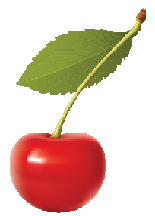 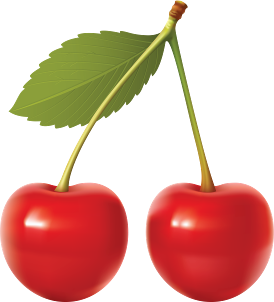 Назови предыдущие и последующие числа
 («соседей») для данных чисел:
5
5
10
1
2
3
4
6
7
8
9
14
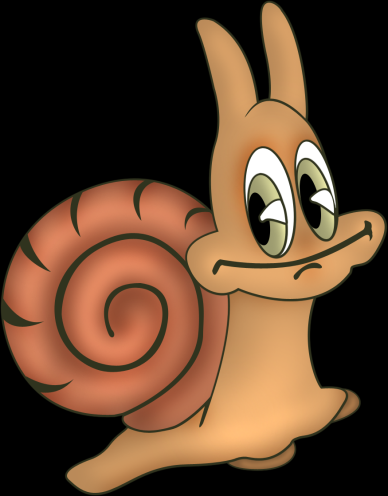 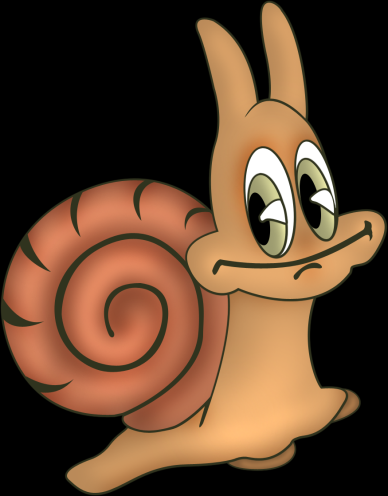 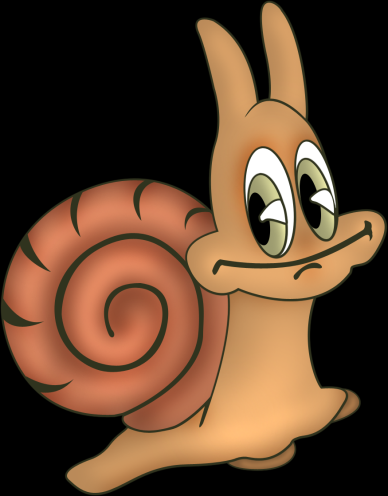 6
3
4
5
6
7
8
9
10
1
2
15
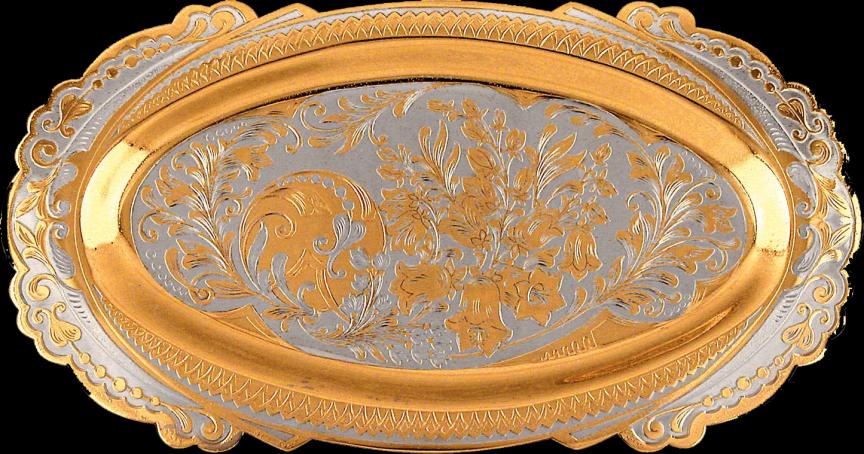 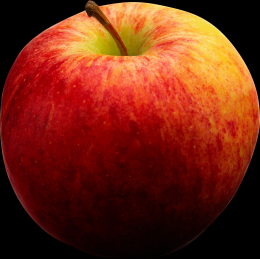 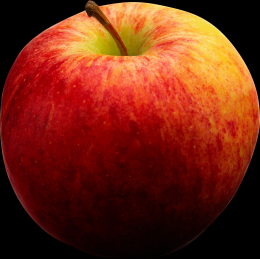 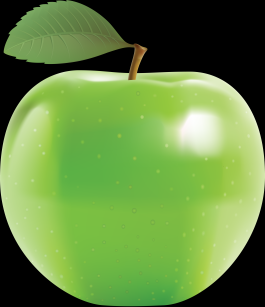 3
5
10
1
2
3
4
6
7
8
9
16
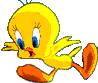 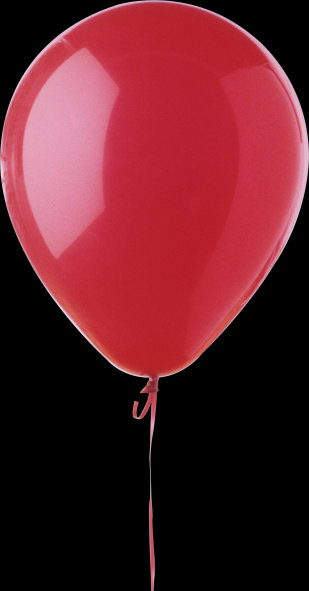 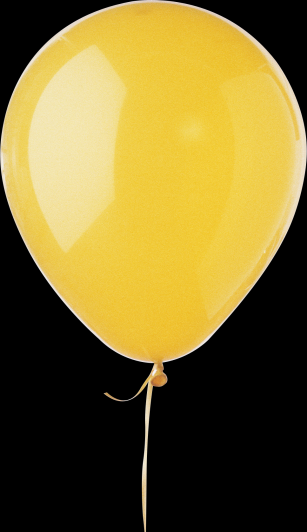 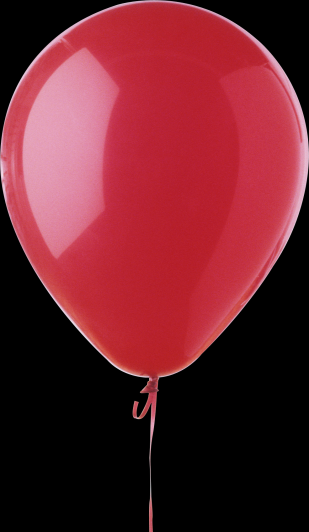 7
6
2
3
4
5
7
8
9
0
1
17
3
4
5
6
7
8
9
10
1
2
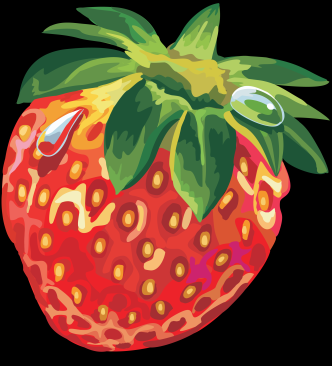 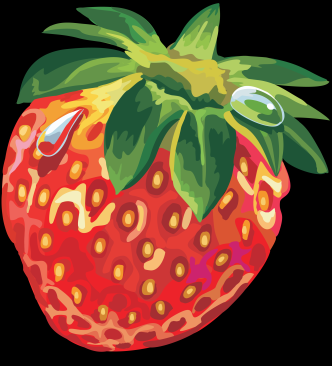 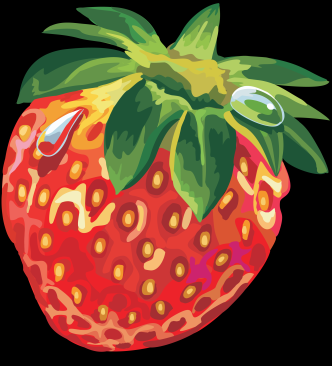 4
18
Приветствую вас   на планете Математика!
5
777
10
>
2+3
8+3
Числоград
1+5
7-3
1
5 и 8
19
У какой фигуры больше всех углов?
треугольник
шестиугольник
квадрат
параллелограмм
пятиугольник
20
У какой фигуры три стороны и три угла?
квадрат
круг
треугольник
ромб
21
Какая фигура называется прямоугольник?
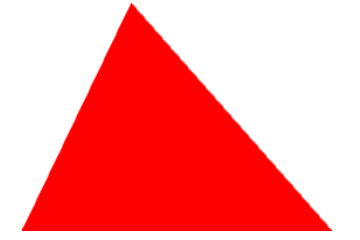 22
Засели домики числами так, чтобы соседи в сумме давали номер дома.
7
5